Давайте представим ситуацию. Брат с сестрой пришли в гости к бабушке. Бабушка к их приходу испекла печенье.
Моё самое большое!!
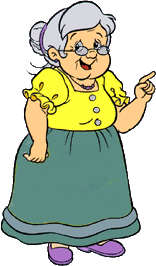 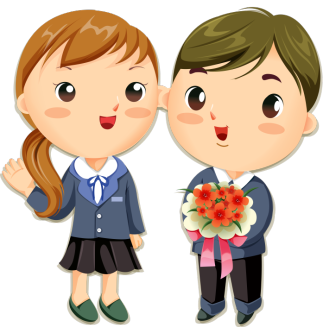 Как же ребятам разобраться, какое печенье больше?
Наверно нужно определить какое из них занимает больше места на проскости.
 Эта величина называется площадью.
Но на глаз сравнить площади квадрата и круга сложно.
В таком случае используют способ наложения фигур.
Как видно, круг поместился в квадрат.
Значит, площадь круга меньше, чем площадь квадрата.
Но часто бывает, что площади фигур способом наложения не сравнить.
15
14
В этом случае нужно разбить фигуры на одинаковые квадраты.
Сколько квадратов в каждой фигуре?
Какая фигура больше?
Площадь квадрата, сторона которого 1 см,- это единица площади – квадратный сантиметр.
B
C
A
D
В прямоугольнике ABCD поместилось 15 квадратных сантиметров. Значит, площадь прямоугольника ABCD равна 15 см
2
Немного поиграем!
Посмотри внимательно на выделенные круги в центре.
Сравни их. Какие они?
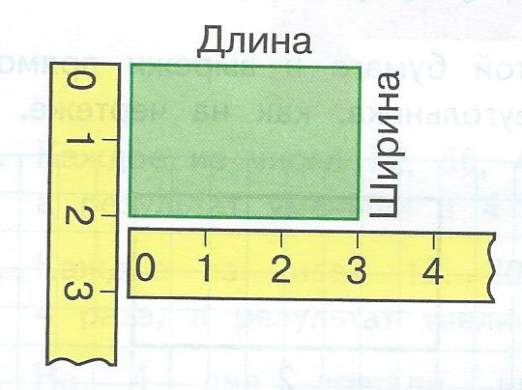 Чтобы вычислить площадь прямоугольника, нужно найти его длину и ширину (в одинаковых единицах), а потом вычислить произведение полученных чисел (площадь будет выражена в соответствующих единицах площади.
2х3=6 см
2